Online Social Networks and Media
Team Formation in Social Networks
Thanks to Evimari Terzi
Algorithms for Team Formation
Team-formation problems
Boston University Slideshow Title Goes Here
Given a task and a set of experts (organized in a network) find the subset of experts that can effectively perform the task

Task: set of required skills and potentially a budget

Expert: has a set of skills and potentially a price

Network: represents strength of relationships
evimaria@cs.bu.edu
2001
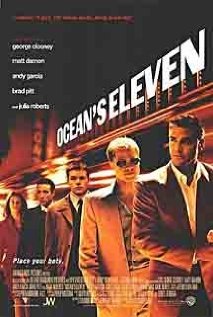 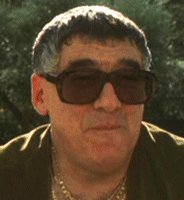 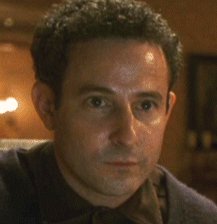 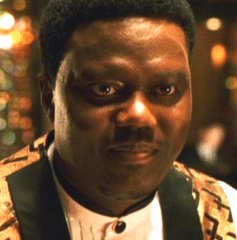 Security expert
Boston University Slideshow Title Goes Here
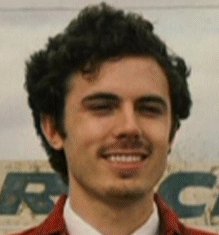 Electronics expert
Insider
Mechanic
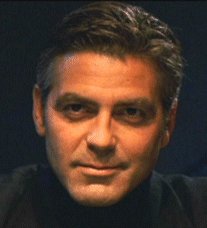 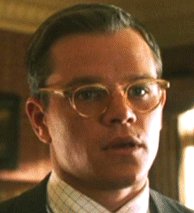 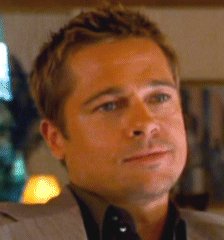 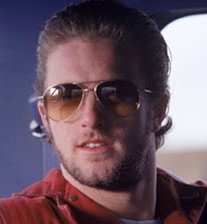 Organizer
Pick-pocket thief
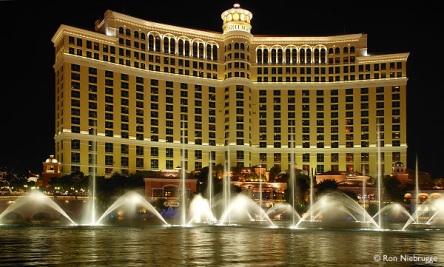 Co-organizer
Mechanic
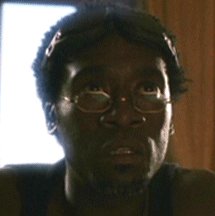 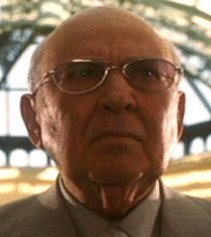 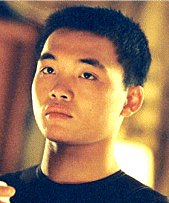 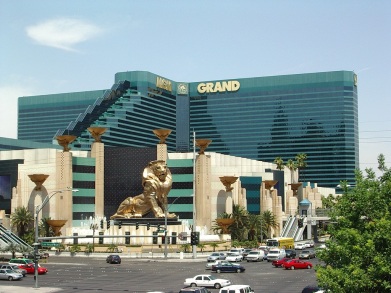 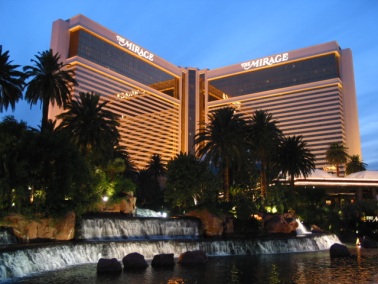 Explosives expert
Con-man
Acrobat
2001
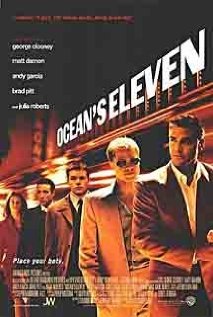 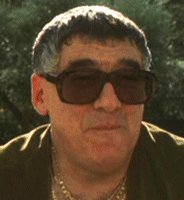 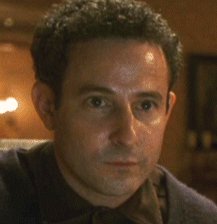 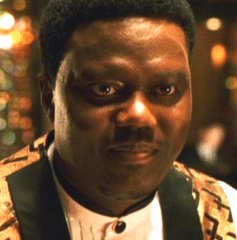 Security expert
Boston University Slideshow Title Goes Here
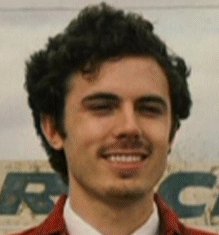 Electronics expert
Insider
Mechanic
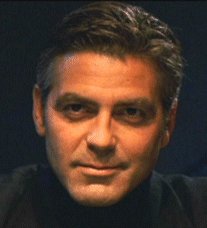 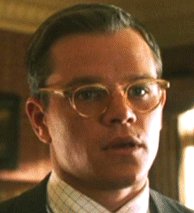 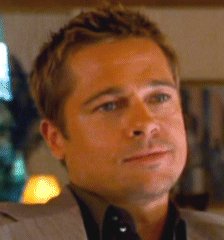 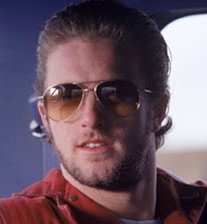 Organizer
Pick-pocket thief
Co-organizer
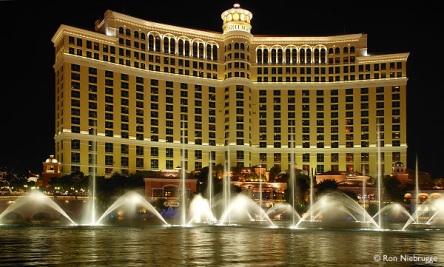 Mechanic
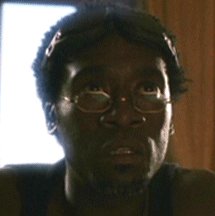 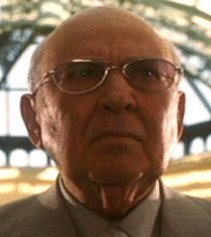 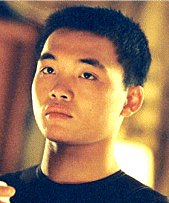 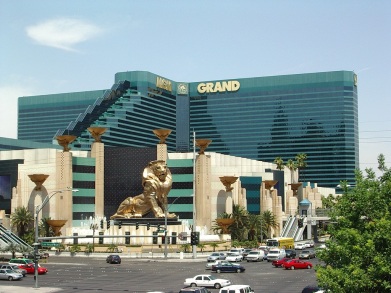 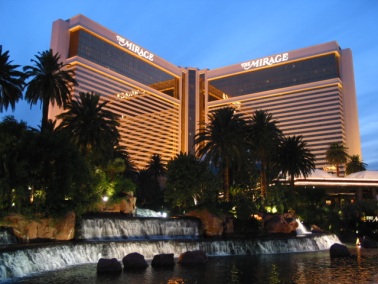 Explosives expert
Con-man
Acrobat
Applications
Boston University Slideshow Title Goes Here
Collaboration networks (e.g., scientists, actors)

Organizational structure of companies

LinkedIn, UpWork, FreeLance

Geographical (map) of experts
Bob
Cynthia
David
Alice
Eleanor
Eleanor
{graphics,java,python}
{graphics,java,python}
{graphics, java}
{graphics}
{python}
{algorithms}
Simple Team formation Problem
Boston University Slideshow Title Goes Here
Input:
A task T, consisting of a set of skills
A set of candidate experts each having a subset of skills





Problem: Given a task and a set of experts, find the smallest subset (team) of experts that together have all the required skills for the task
T = {algorithms, java, graphics, python}
Set Cover
Bob
Cynthia
David
Alice
Eleanor
Eleanor
{graphics,java,python}
{graphics,java,python}
{graphics, java}
{graphics}
{python}
{algorithms}
Coverage
T = {algorithms, java, graphics, python}
Complexity
The Set Cover problem are NP-complete
What does this mean?
Why do we care?

There is no algorithm that can guarantee finding the best solution in polynomial time
Can we find an algorithm that can guarantee to find a solution that is close to the optimal?
Approximation Algorithms.
Approximation Algorithms
For a (combinatorial) minimization problem, where: 
X is an instance of the problem, 
OPT(X) is the value of the optimal solution for X, 
ALG(X) is the value of the solution of an algorithm ALG for X
ALG is a good approximation algorithm if the ratio of ALG(X)/OPT(X) and is bounded for all input instances X
We want the ratio to be close to 1

Minimum set cover: input X = (U,S) is the universe of elements and the set collection, OPT(X) is the size of minimum set cover, ALG(X) is the size of the set cover found by an algorithm ALG.
Approximation Algorithms
A simple approximation ratio for set cover
An algorithm for Set Cover
The GREEDY algorithm
Greedy is not always optimal
Required Skills
C, C++, Unix, php, Java, Python, Joomla
Charlie
C, C++, Java, Python
David
php, Java, Python
Eleanor
Python, Joomla
Bob
C++, Unix, Java
Alice
C, C++, Unix
Greedy is not always optimal
C
Alice
C++
Bob
Unix
A different representation
Charlie
php
Java
David
Python
Eleanor
Joomla
Greedy is not always optimal
C
Alice
Optimal
Size 3 Set Cover
C++
Bob
Unix
Charlie
php
Java
David
Python
Eleanor
Joomla
Greedy is not always optimal
Optimal
Greedy
C
C
Alice
Alice
C++
C++
Bob
Bob
Unix
Unix
Charlie
Charlie
php
php
Java
Java
David
David
Python
Python
Eleanor
Eleanor
Joomla
Joomla
Greedy is not always optimal
Optimal
Greedy
C
C
Alice
Alice
C++
C++
Bob
Bob
Unix
Unix
Charlie
Charlie
php
php
Java
Java
David
David
Python
Python
Eleanor
Eleanor
Joomla
Joomla
Greedy is not always optimal
Optimal
Greedy
C
C
Alice
Alice
C++
C++
Bob
Bob
Unix
Unix
Charlie
Charlie
php
php
Java
Java
David
David
Python
Python
Eleanor
Eleanor
Joomla
Joomla
Greedy is not always optimal
Optimal
Greedy
C
C
Alice
Alice
C++
C++
Bob
Bob
Unix
Unix
Charlie
Charlie
php
php
Java
Java
David
David
Python
Python
Eleanor
Eleanor
Joomla
Joomla
Greedy is not always optimal
Optimal
Greedy
C
C
Alice
Alice
C++
C++
Bob
Bob
Unix
Unix
Charlie
Charlie
php
php
Java
Java
David
David
Python
Python
Eleanor
Eleanor
Joomla
Joomla
Greedy is not always optimal
Optimal
Greedy
C
C
Alice
Alice
Selecting Charlie is useless since we still need Alice and David

Alice and David cover together a superset of the skills covered by Charlie
C++
C++
Bob
Bob
Unix
Unix
Charlie
Charlie
php
php
Java
Java
David
David
Python
Python
Eleanor
Eleanor
Joomla
Joomla
Approximation ratio of GREEDY
OPT(X) = 2
GREEDY(X) = logN
=½logN
Team formation in the presence of a social network
Boston University Slideshow Title Goes Here
Given a task and a set of experts organized in a network find the subset of experts that can effectively perform the task

Task: set of required skills

Expert: has a set of skills

Network: relationships and their strength

Effectively: There is good communication between the team members
What does good mean? E.g., all team members are connected.
Bob
Cynthia
David
Alice
Eleanor
A,B,C form an effective group that can communicate
A,E can no longer  perform the task since they cannot communicate
A
D
A
B
C
C
B
E
E
E
{graphics,java,python}
{graphics, java}
{graphics}
{algorithms}
{python}
Coverage is NOT enough
T={algorithms,java,graphics,python}
Boston University Slideshow Title Goes Here
Alice and Eleanor are the smallest team that covers all skills
Communication: the members of the team must be able to 
efficiently communicate and work together
The longest shortest path between any two nodes in the subgraph
A
D
A
B
C
C
B
E
E
E
How to measure effective communication?
Boston University Slideshow Title Goes Here
Diameter of the subgraph defined by the group members
diameter = infty
diameter = 1
The total weight of the edges of a tree that spans all the team nodes
A
D
A
B
C
C
B
E
E
E
How to measure effective communication?
Boston University Slideshow Title Goes Here
MST (Minimum spanning tree) of the subgraph defined by the group members
MST = infty
MST = 2
Problem definition (MinDiameter)
Boston University Slideshow Title Goes Here
The RarestFirst algorithm
Boston University Slideshow Title Goes Here
Running time: Quadratic to the number of nodes
Approximation factor: 2×OPT
A
D
A
B
C
B
E
E
The RarestFirst algorithm
T={algorithms,java,graphics,python}
Boston University Slideshow Title Goes Here
{graphics,python,java}
{algorithms,graphics}
Skills: 
	algorithms
	graphics
	java
	python
{algorithms,graphics,java}
{python,java}
{python}
αrare = algorithms
Srare ={Bob, Eleanor}
Diameter = 2
A
D
B
C
C
E
E
The RarestFirst algorithm
T={algorithms,java,graphics,python}
Boston University Slideshow Title Goes Here
{graphics,python,java}
{algorithms,graphics}
Skills: 
	algorithms
	graphics
	java
	python
{algorithms,graphics,java}
{python,java}
{python}
αrare = algorithms
Srare ={Bob, Eleanor}
Diameter = 1
Analysis of RarestFirst
Boston University Slideshow Title Goes Here
The diameter is
either D = dk, for some node k, 
or D = dℓk for some pair of nodes ℓ, k 

Fact: OPT ≥ dk

Fact: OPT ≥ dℓ

D ≤ dℓk ≤ dℓ + dk ≤ 2*OPT
S1
d1
….
Srare
dℓ
Sℓ
….
dk
dℓk
Sk
Problem definition (MinMST)
Boston University Slideshow Title Goes Here
Required vertices
The SteinerTree problem
Boston University Slideshow Title Goes Here
Graph G(V,E)


Partition of V into V = {R,N}


Find G’ subgraph of G such that G’ contains all the required vertices (R) and MST(G’) is minimized
Find the cheapest tree that contains all the required nodes.
A
D
D
B
C
E
E
The EnhancedSteiner algorithm
Put a large weight on the new edges (more than the sum of all edges) to ensure that you only pick one for each skill
T={algorithms,java,graphics,python}
Boston University Slideshow Title Goes Here
graphics
MST Cost = 1
{graphics,python,java}
{algorithms,graphics}
java
algorithms
{algorithms,graphics,java}
python
{python,java}
{python}
Add the skills as new nodes in the graph, connected to the graph nodes that have the skill
Solve the Steiner Tree on this graph, with the skill nodes being required
A
D
D
B
C
E
E
The CoverSteiner algorithm
T={algorithms,java,graphics,python}
Boston University Slideshow Title Goes Here
{graphics,python,java}
{algorithms,graphics}
Solve SetCover
Solve Steiner
{algorithms,graphics,java}
{python,java}
{python}
MST Cost = 1
How good is CoverSteiner?
A
D
A
B
C
B
E
T={algorithms,java,graphics,python}
Boston University Slideshow Title Goes Here
{graphics,python,java}
{algorithms,graphics}
Solve SetCover
Solve Steiner
{algorithms,graphics,java}
{python,java}
{python}
MST Cost = Infty
References
Theodoros Lappas, Kun Liu, Evimaria Terzi, Finding a team of experts in social networks. KDD 2009: 467-476